Integrated Workforce Demonstrator Site
Assistive Technology
Presented by
Carole Greaves; Occupational Therapist, Adult Care, Rochdale Borough Council

Catherine Saunders; Occupational Therapist, Intermediate Care, Pennine Care

Fiona Nuttall; Transformational Lead (OD), Rochdale Borough Council
Training Elements
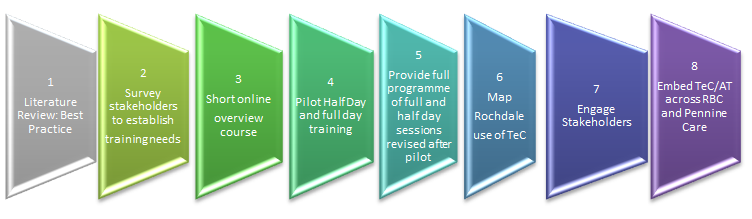 Hard Data
Training Needs Analysis (TNA)
Roles and Levels of Staff
Next Phases
Training elements
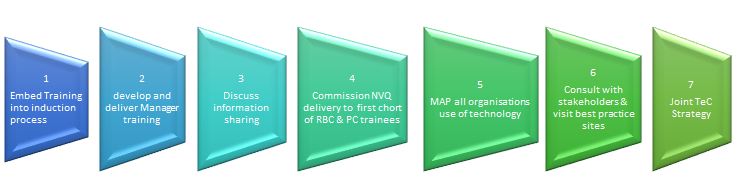 What worked well, and not so well?
Collaboration

Cooperation

Increase in referrals

Resource planning

Infrastructure